Kriminalita a organizovaný zločin v čr: prevence a potírání
Bc. Veronika Talčíková
KRIMINALITA A ORGANIZOVANÝ ZLOČIN V ČR
Kriminalita – trestní právo 
Co je organizovaný zločin? 
Skupina osob s jasnou strukturou a plánem, jejímž cílem je systematicky páchat trestnou činnost s cílem zisku nebo vlivu
Rysy: hierarchie, utajení, dlouhodobé působení, pronikání do legální sféry
Hlavní oblasti působení 
Obchod s drogami
Nelegální migrace a obchod s lidmi
Podvody a praní špinavých peněz
Kybernetická kriminalita (ransomware, phishing, krádež dat)
Struktura 
Hierarchické gangy (české i zahraniční skupiny)
Volné sítě specializovaných pachatelů
Bílí koně a prostředníci v ekonomických trestných činech
KRIMINALITA A ORGANIZOVANÝ ZLOČIN V ČR
PREVENCE KRIMINALITY A ORGANIZOVANÉHO ZLOČINU
Primární prevence 
Vzdělávání a osvěta (prevence u mládeže, kyberbezpečnost)
Podpora sociálně slabých skupin
Zlepšení životních podmínek v rizikových oblastech
Sekundární prevence 
Monitorování rizikových skupin
Práce s komunitami v ohrožení
Spolupráce škol, sociálních pracovníků a policie
Terciální prevence 
Resocializace pachatelů
Programy na snížení recidivy
Podpora při návratu do společnosti
Role bezpečnostních složek
Policie ČR (NCOZ)
Celní správa
Spolupráce s Europolem, Interpolem
Legislativní rámec
Trestní zákoník (zákon č. 40/2009 Sb.)
Zákon o Policii ČR
Zákon o legalizaci výnosů z trestné činnosti
Moderní metody 
Operativní techniky (sledování, odposlechy)
Finanční analýza a zamrazení nelegálních výnosů
Datové analýzy a kybernetická forenzní analýza
POTÍRÁNÍ ORGANIZOVANÉHO ZLOČINU V ČR
Organizovaný Zločin v ČR
V současné době má OZ na území ČR zejména tuto podobu:
výroba, pašování a distribuce drog,
daňové podvody, útok na státní majetek,
organizování prostituce a obchod s lidmi,
organizování nelegální migrace,
padělání měny, zboží a porušování autorských práv,
praní špinavých peněz, vydírání, korupce, padělání,
mezinárodní obchod se zbraněmi a výbušninami,
organizované krádeže automobilů, bankovní podvody a loupeže
Účast na Organizované zločinecké skupině
Účast na organizované zločinecké skupině – počty registrovaných skutků, z toho počty objasněných skutků a počty stíhaných osob





     Zdroj dat: Statistické přehledy kriminality Policie ČR, TSK 786
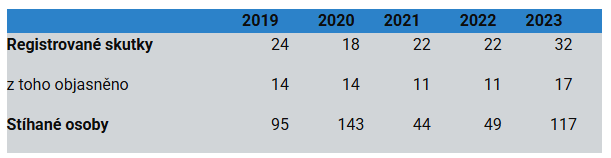 PŘÍKLADY Z PRAXE
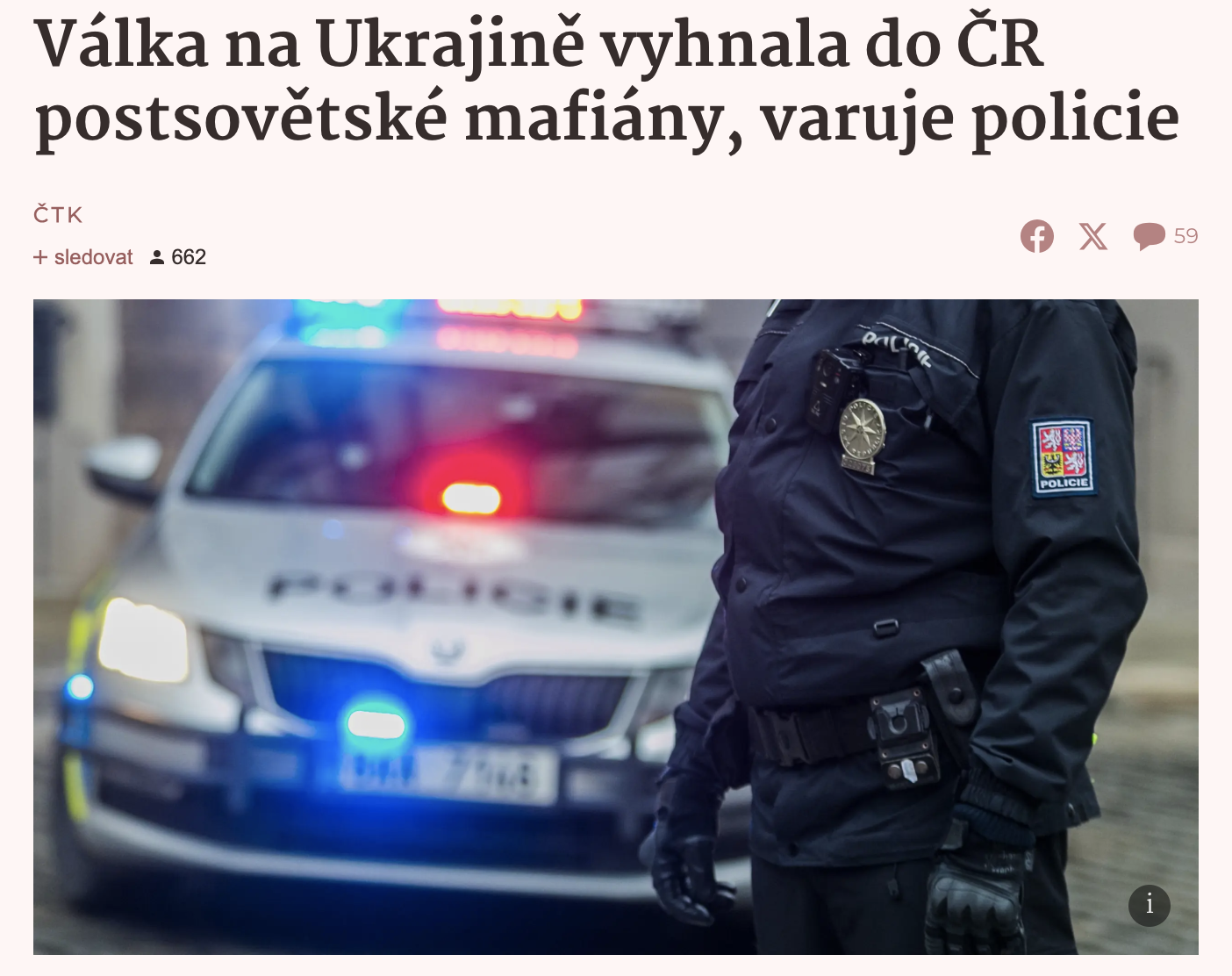 Rozbití mezinárodního gangu obchodníků s lidmi (2022)
Policie ve spolupráci s Europolem rozbila síť, která převáděla osoby z Ukrajiny do západní Evropy.
Pachatelé vydělávali na nucené práci obětí.
Zásah proti síti drogových dealerů (2023)
NCOZ rozkryla síť výrobců a distributorů pervitinu s vazbami na zahraniční mafii.
Zabaveno více než 100 kg drog a zajištěno 15 pachatelů.
PŘÍKLADY Z PRAXE
Kyberútoky na nemocnice během pandemie (2020)
Hackeři zaútočili na nemocnice s ransomwarem, požadovali výkupné.
Národní úřad pro kybernetickou bezpečnost (NÚKIB) pomohl obnovit provoz bez placení.
PŘÍKLADY Z PRAXE
Zdroje
Trestní zákoník (zákon č. 40/2009 Sb.)
https://policie.gov.cz/clanek/narodni-centrala-proti-organizovanemu-zlocinu-skpv.aspx
GŘIVNA, Tomáš a kol. Kriminologie. 5., aktualizované vydání. Praha: Wolters Kluwer, 2019. 587 stran. ISBN 978-80-7598-554-5
https://www.seznamzpravy.cz/clanek/domaci-zivot-v-cesku-valka-na-ukrajine-vyhnala-do-cr-postsovetske-mafiany-varuje-policie-233367?utm_source
https://www.iksp.cz/vyvoj-organizovaneho-zlocinu#question80271